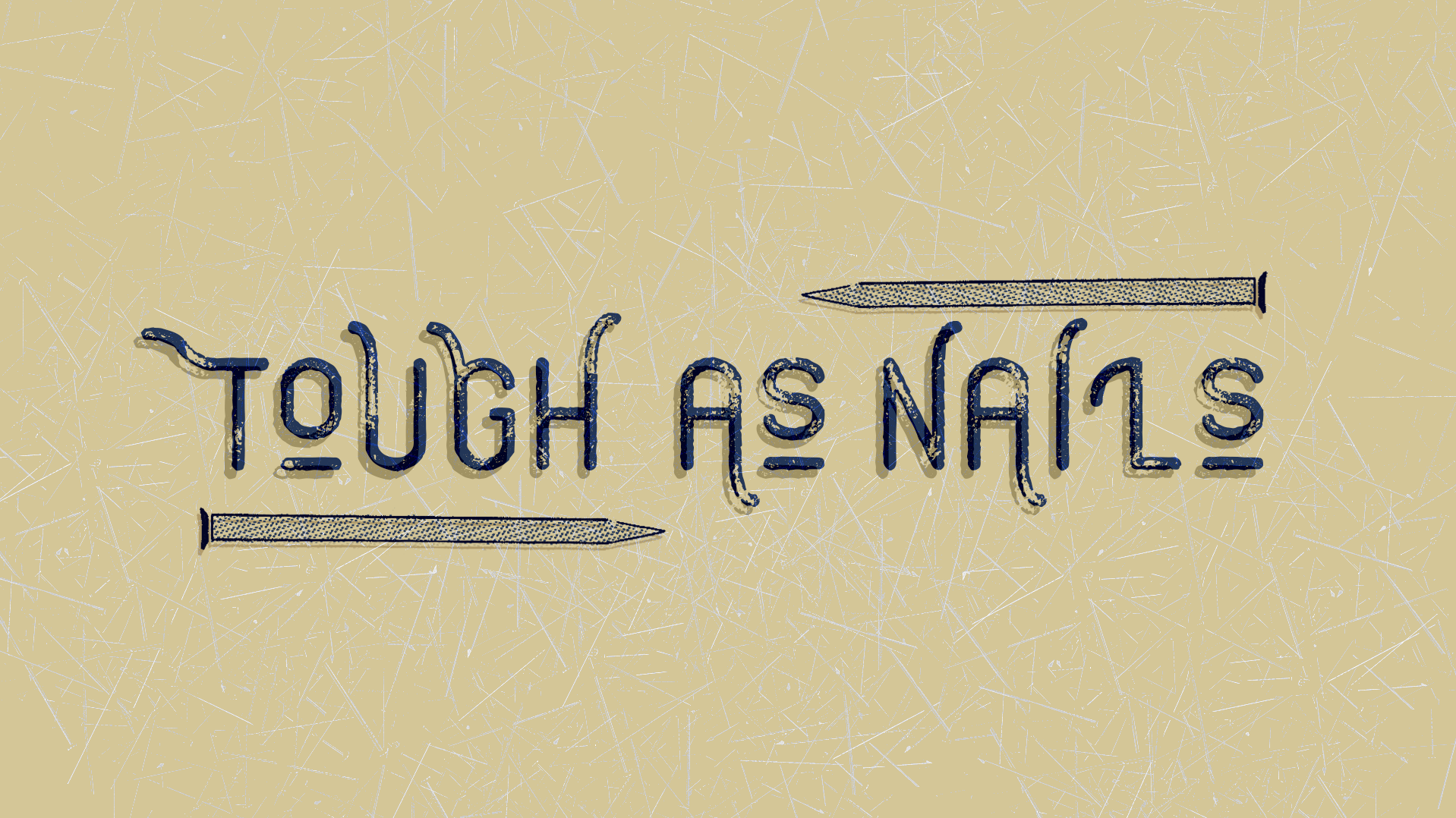 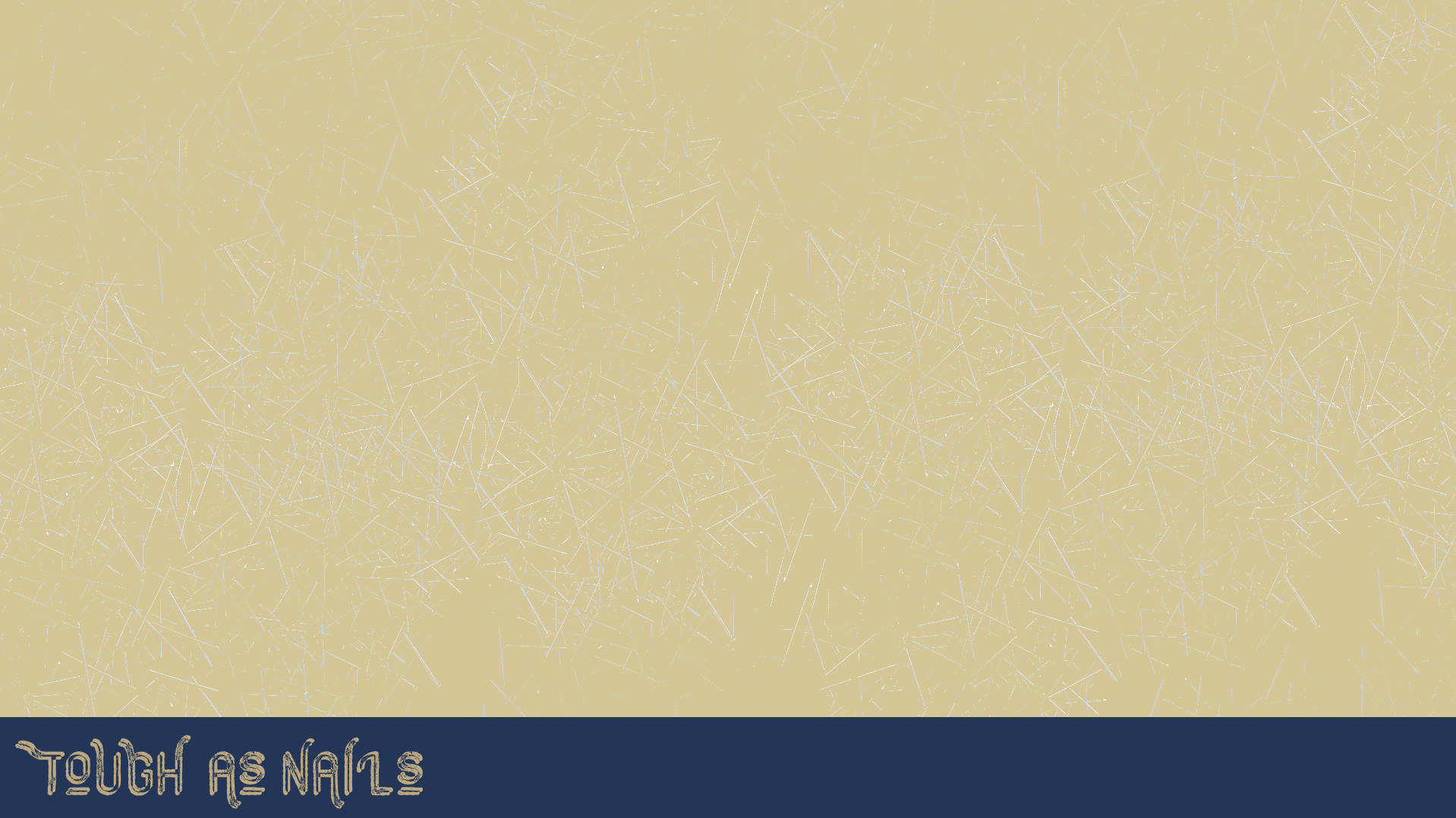 Jesus gave His life to help His followers see
and understand that He has the power
to produce within them everything
He was promising!
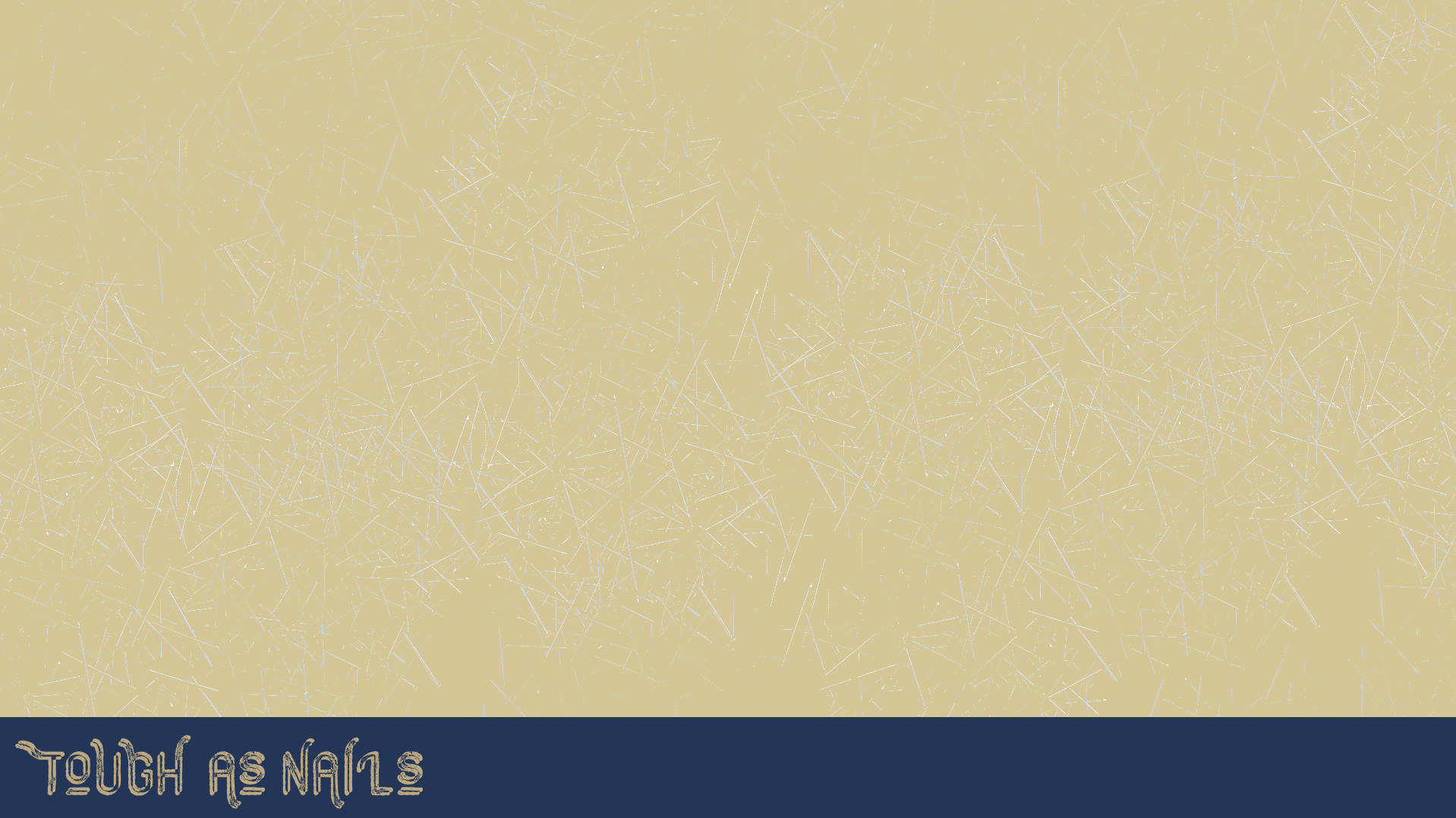 Every Life Matters!
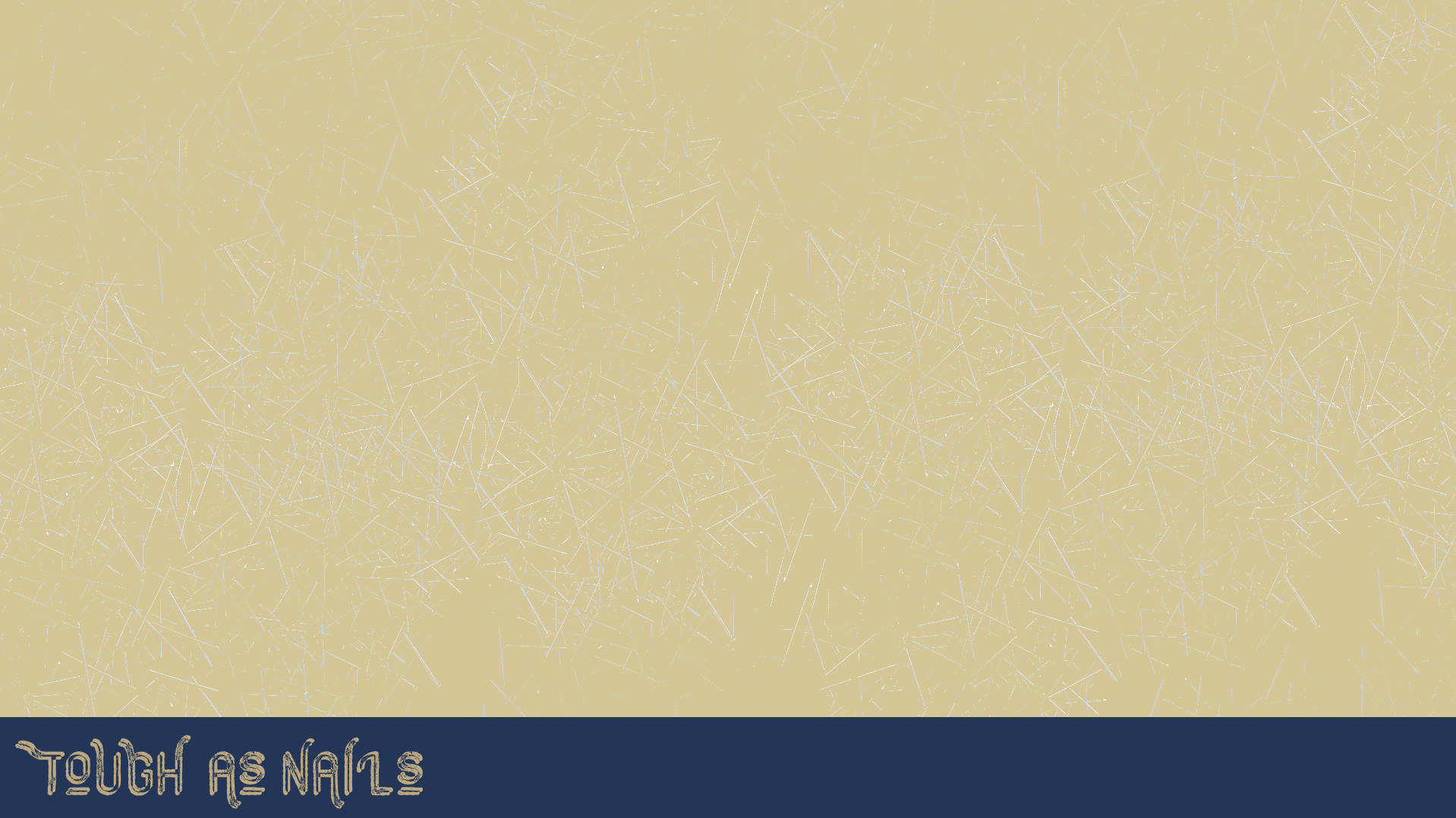 Jesus is calling you to a ministry that
He sees in you, because of the potential
He has placed within you.
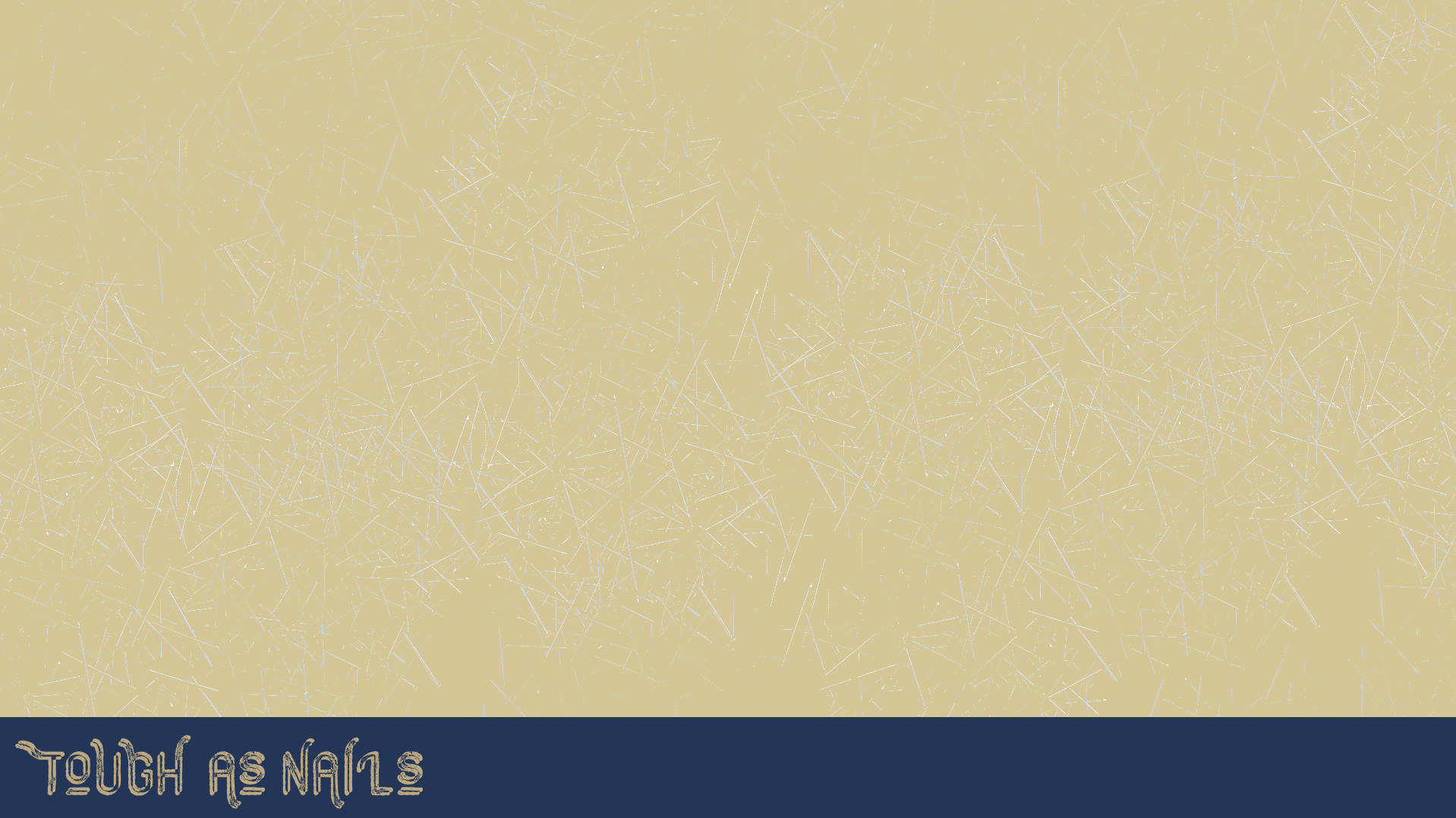 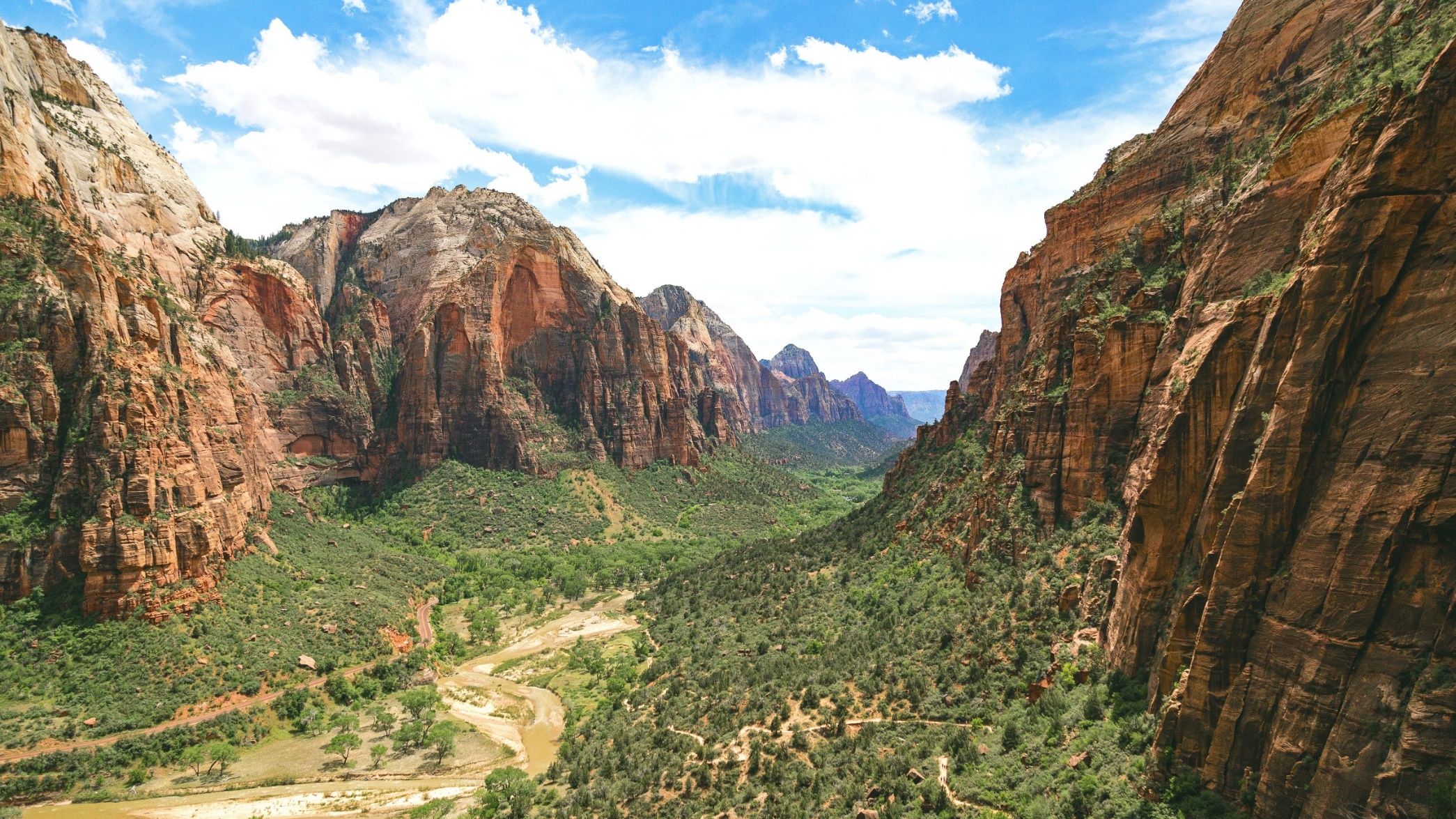 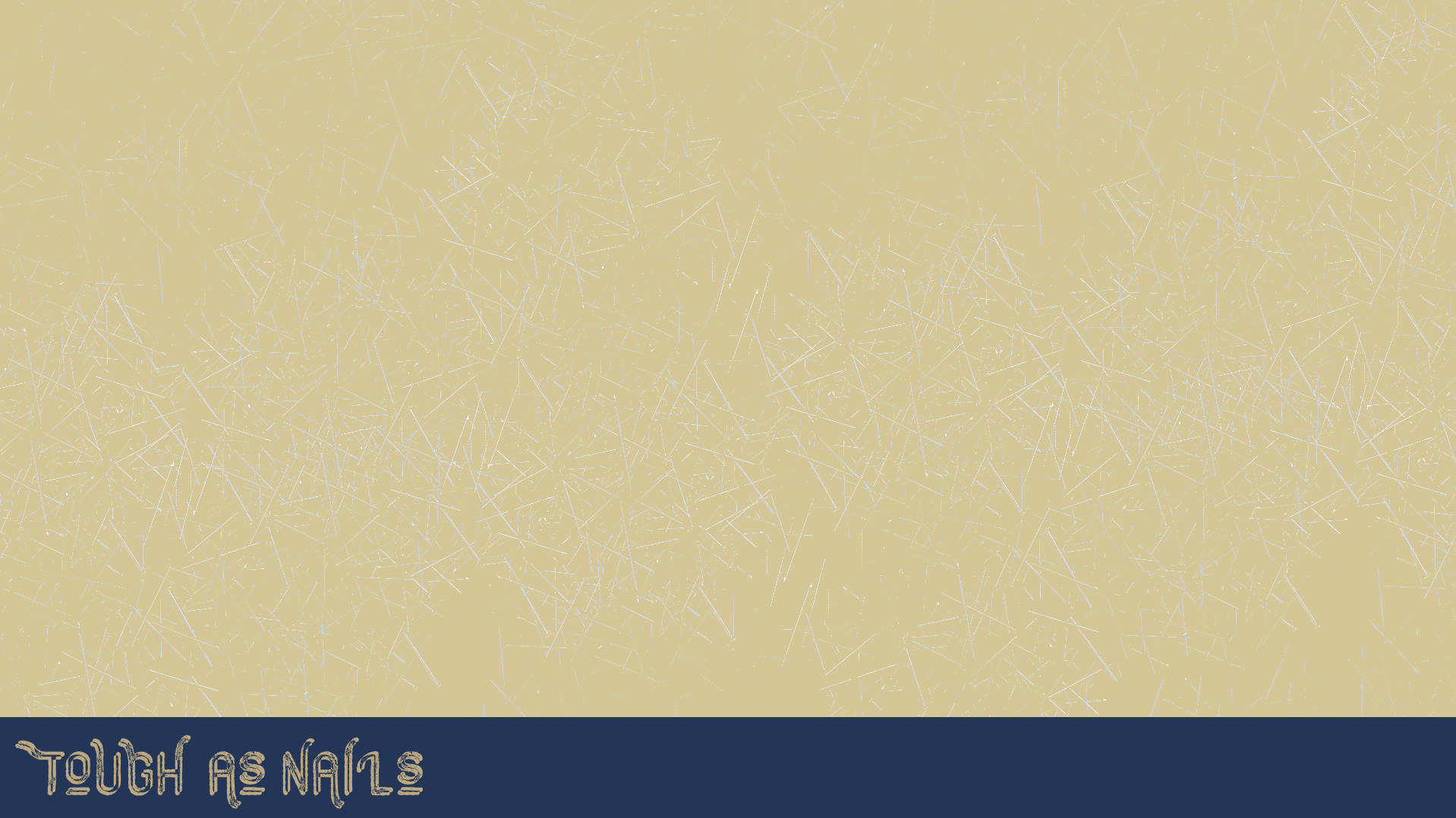 “One of the men in the crowd spoke up
and said, ‘Teacher, I brought my son so
you could heal him. He is possessed by an
evil spirit that won’t let him talk.
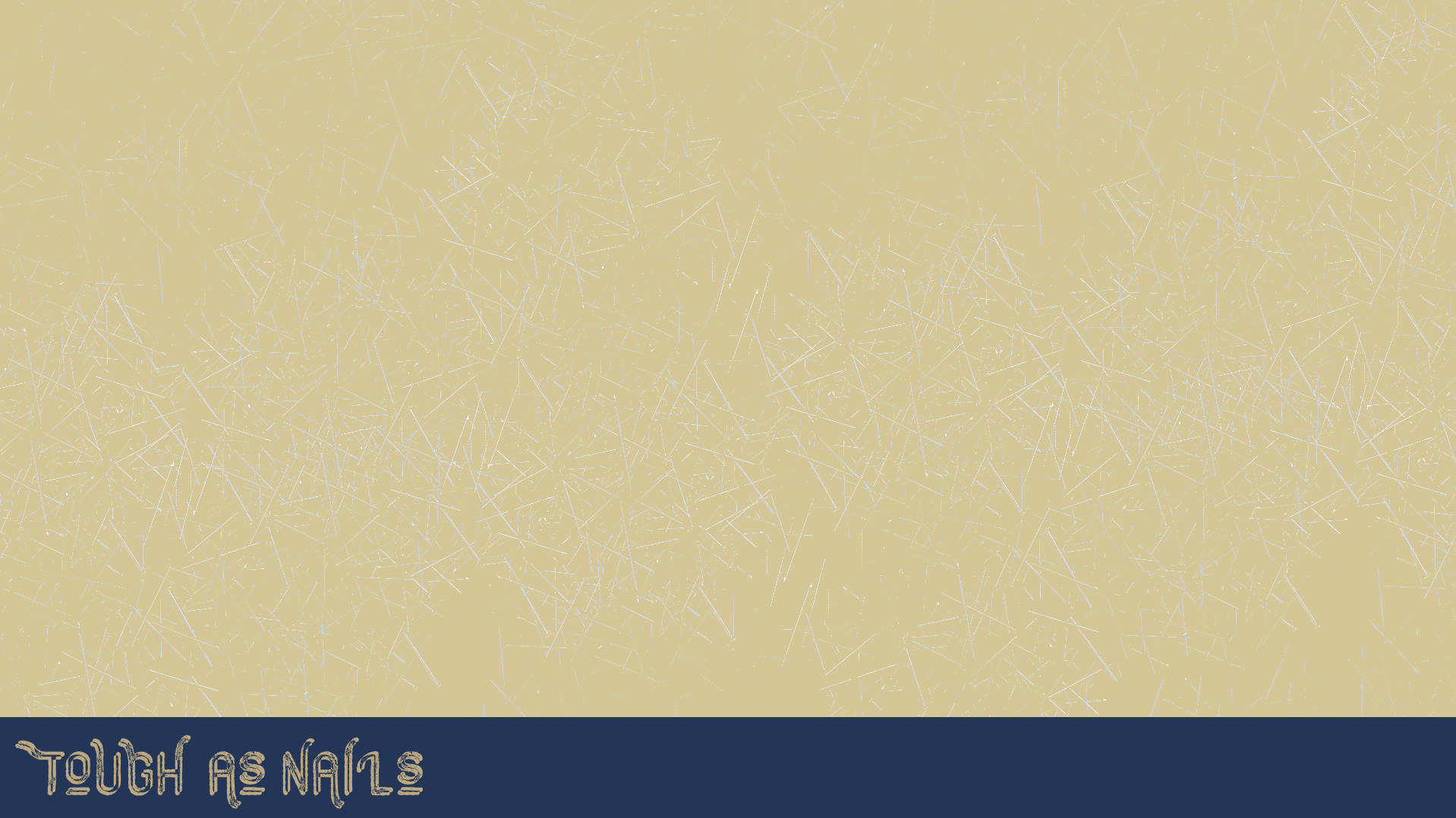 And whenever this spirit seizes him, it throws him violently to the ground. Then he foams at the mouth and grinds his teeth and becomes rigid. So I asked your disciples to cast out the evil spirit, but they couldn’t do it.’” Mark 9:17-18 NLT
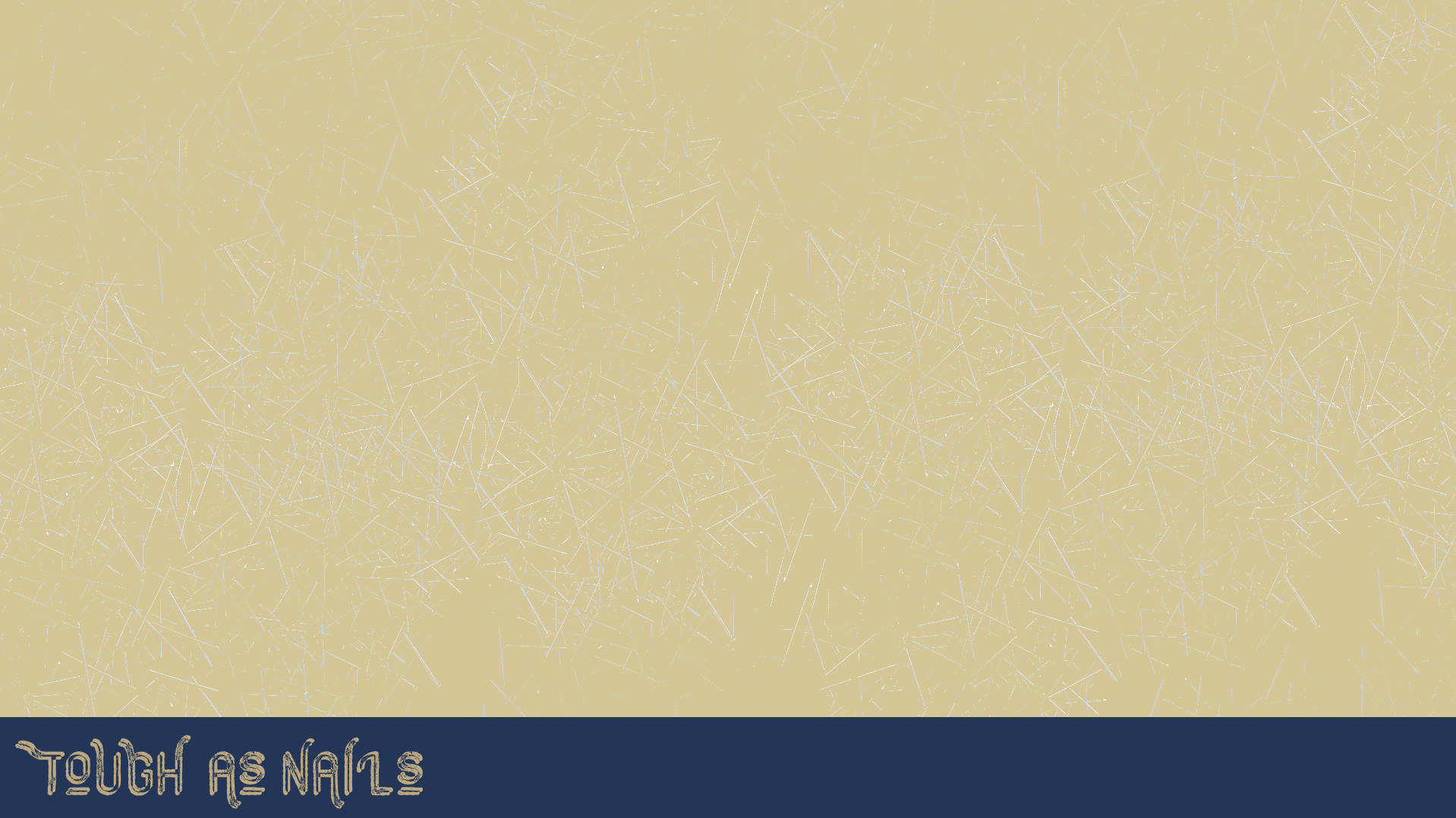 “Jesus said to them, ‘You faithless people!
How long must I be with you?
How long must I put up with you?
Bring the boy to me.’” Mark 9:19 NLT
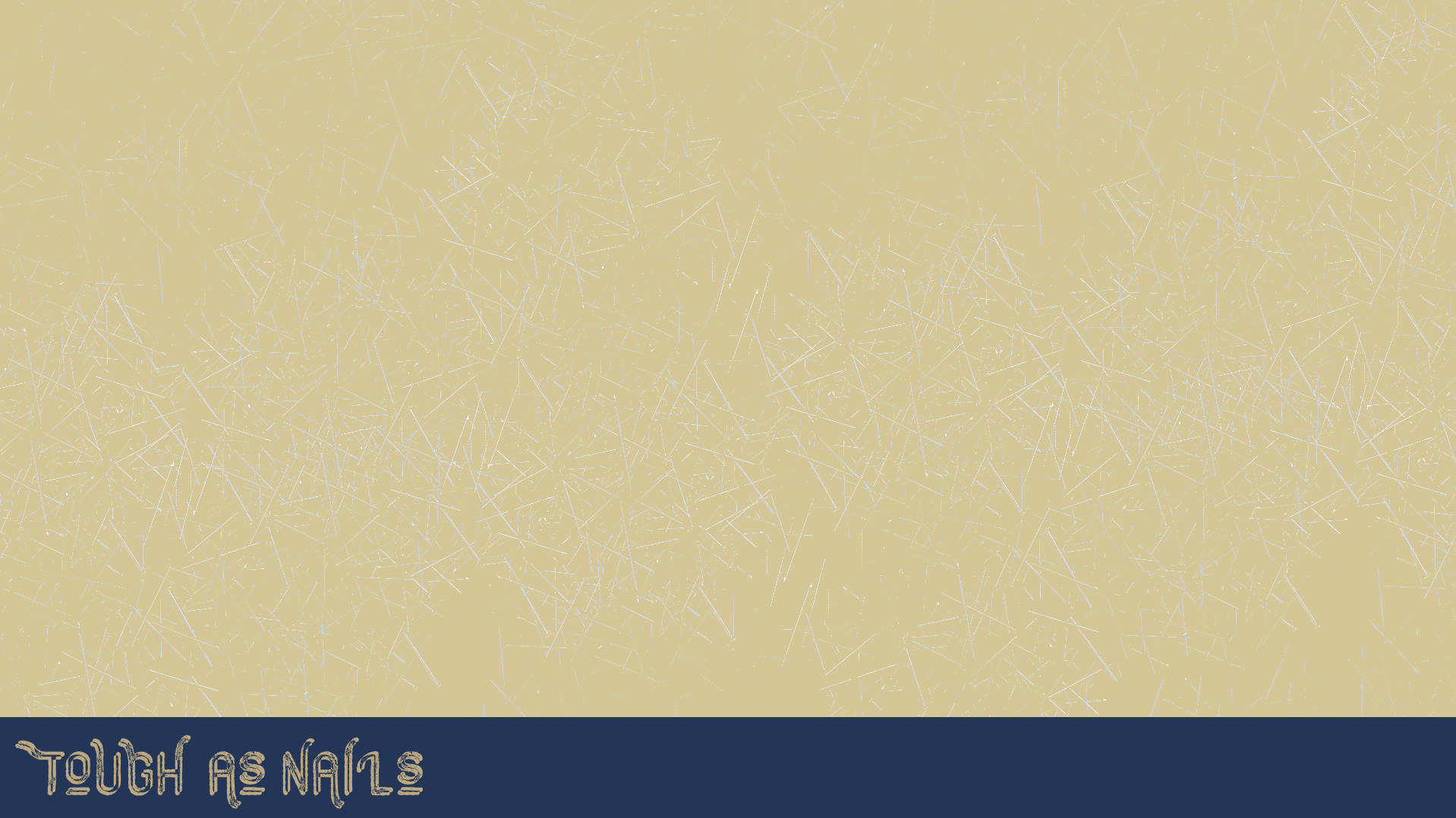 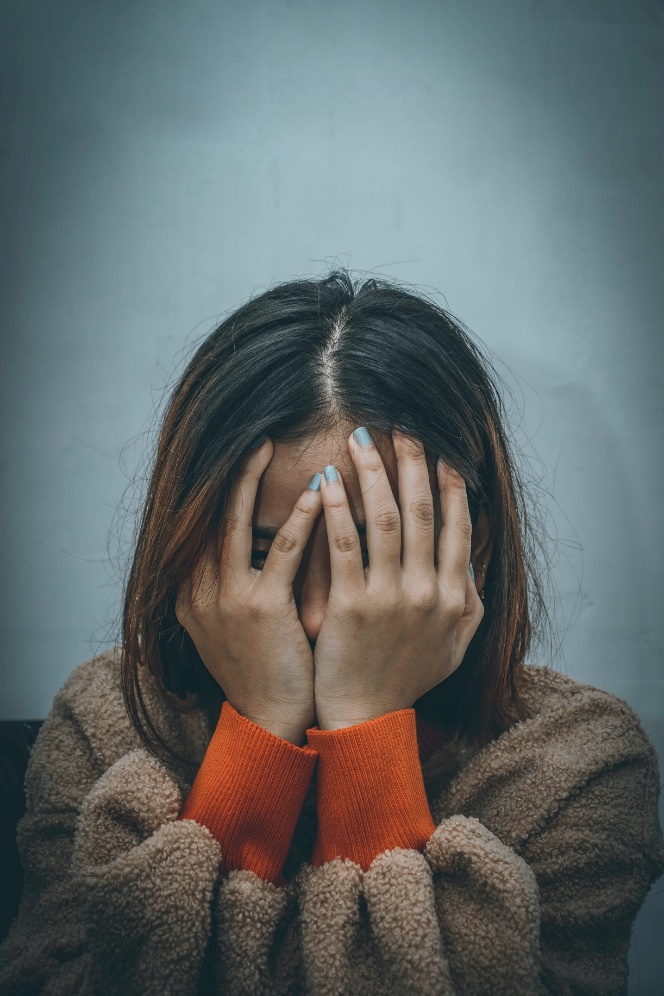 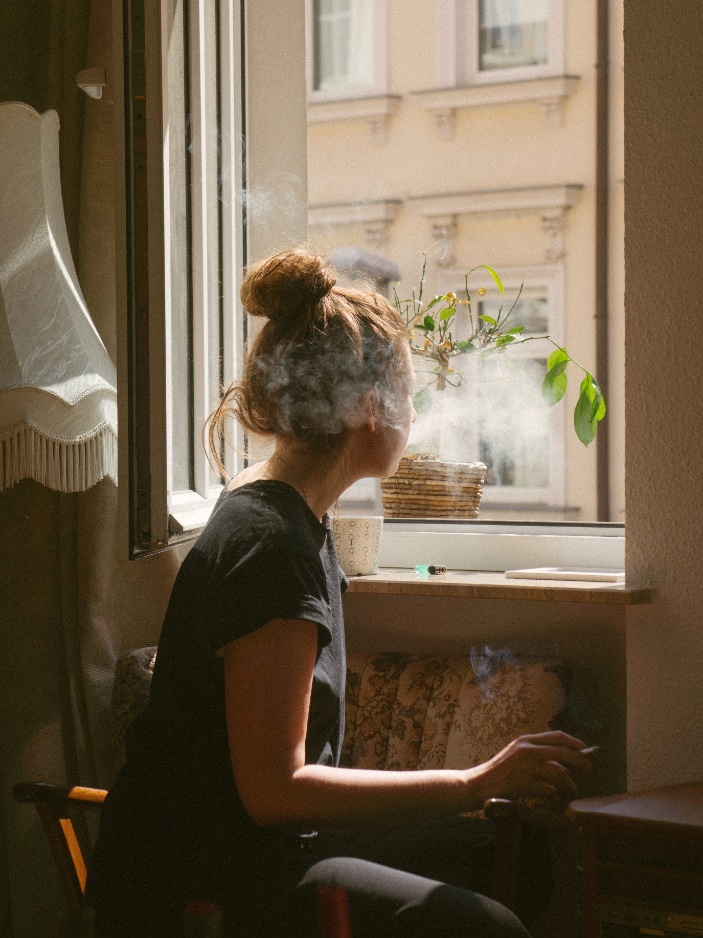 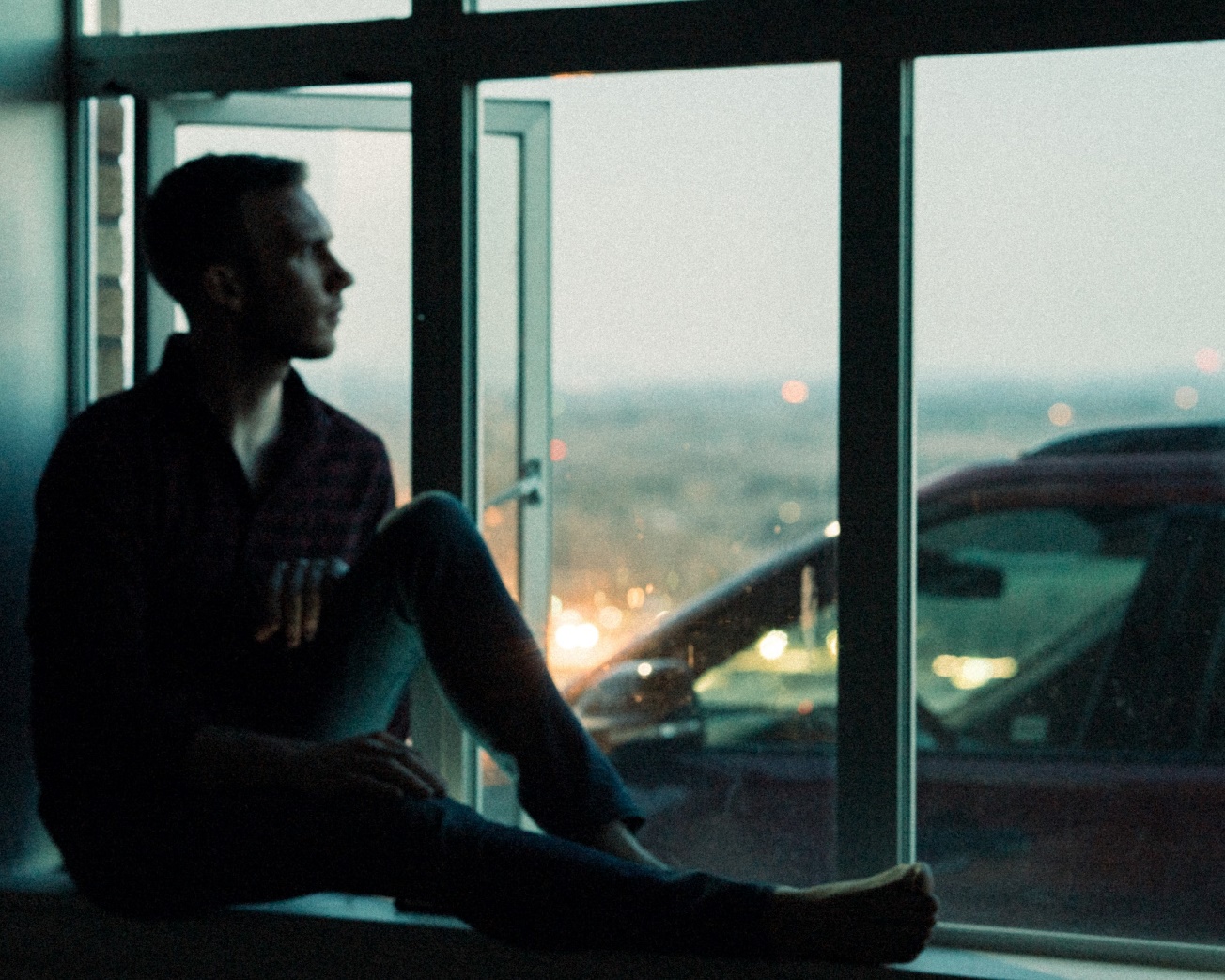 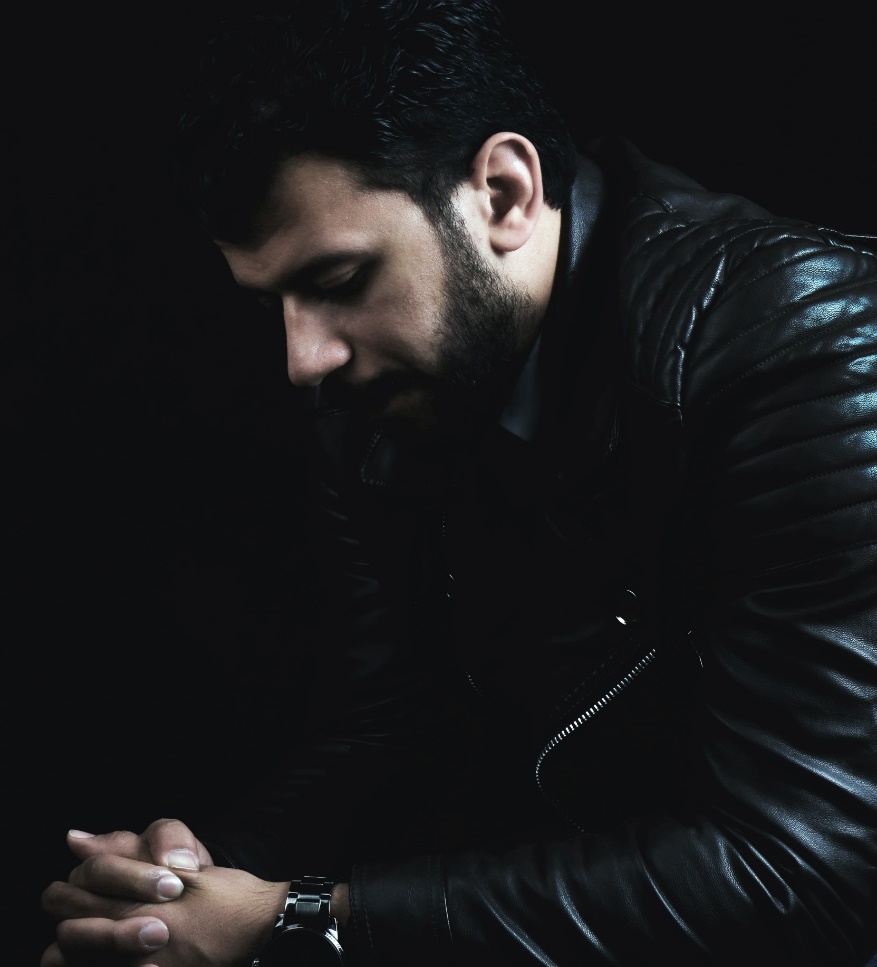 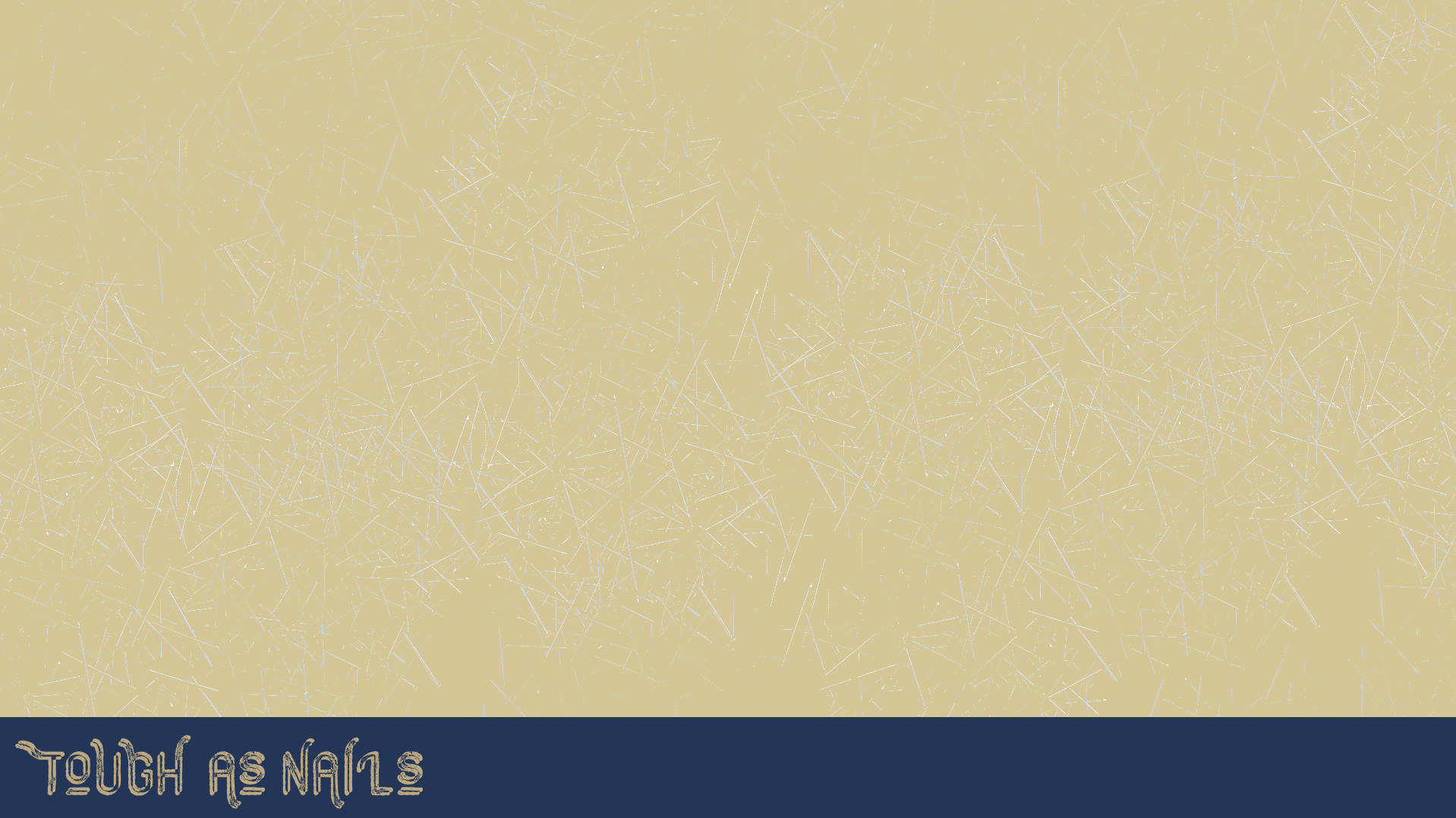 “What do you mean, ‘If I can’?”
Jesus asked. “Anything is possible if a person believes.” Mark 9:23-27 NLT
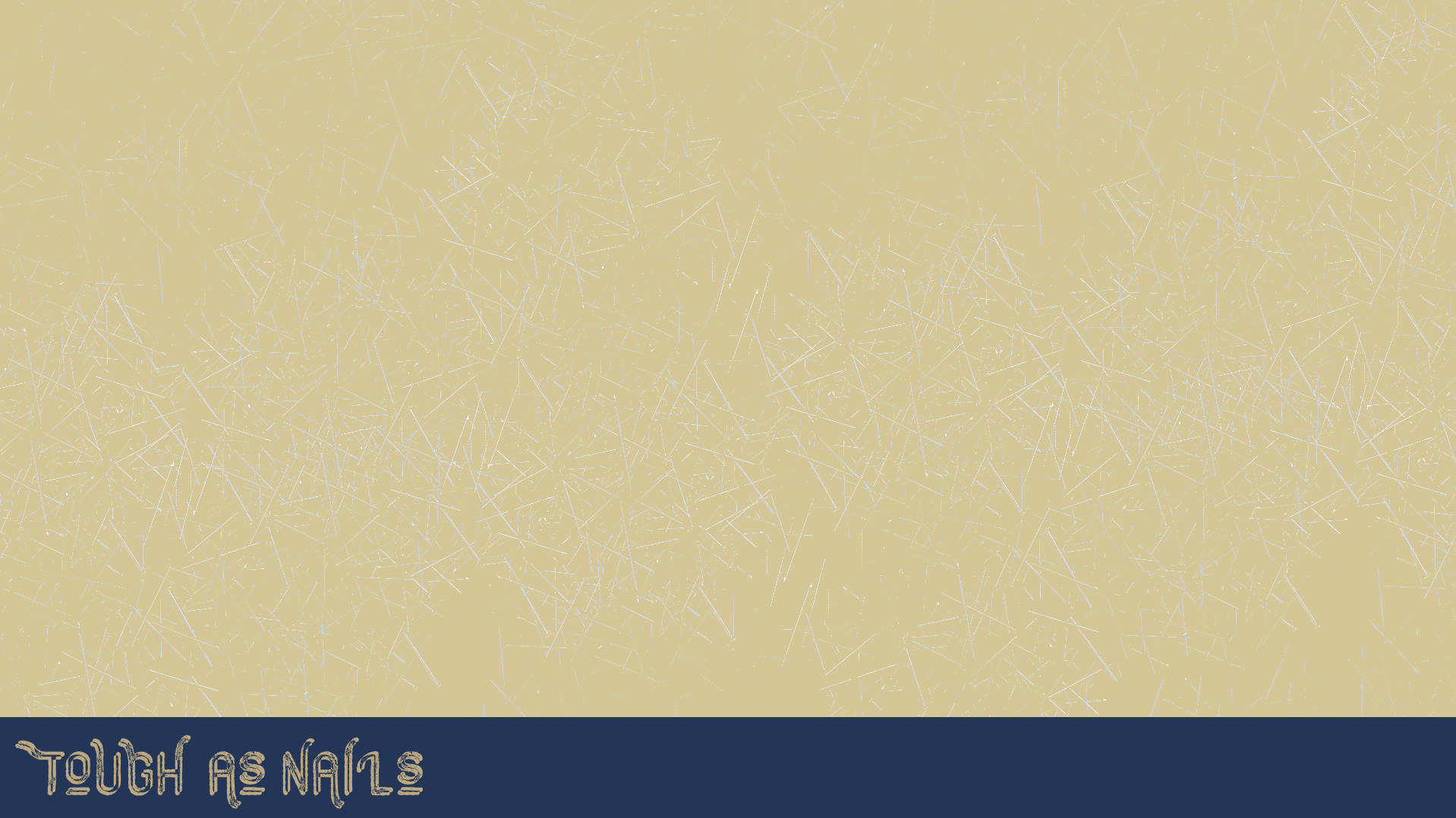 The father instantly cried out,
“I do believe, but help me overcome my unbelief!” Mark 9:24
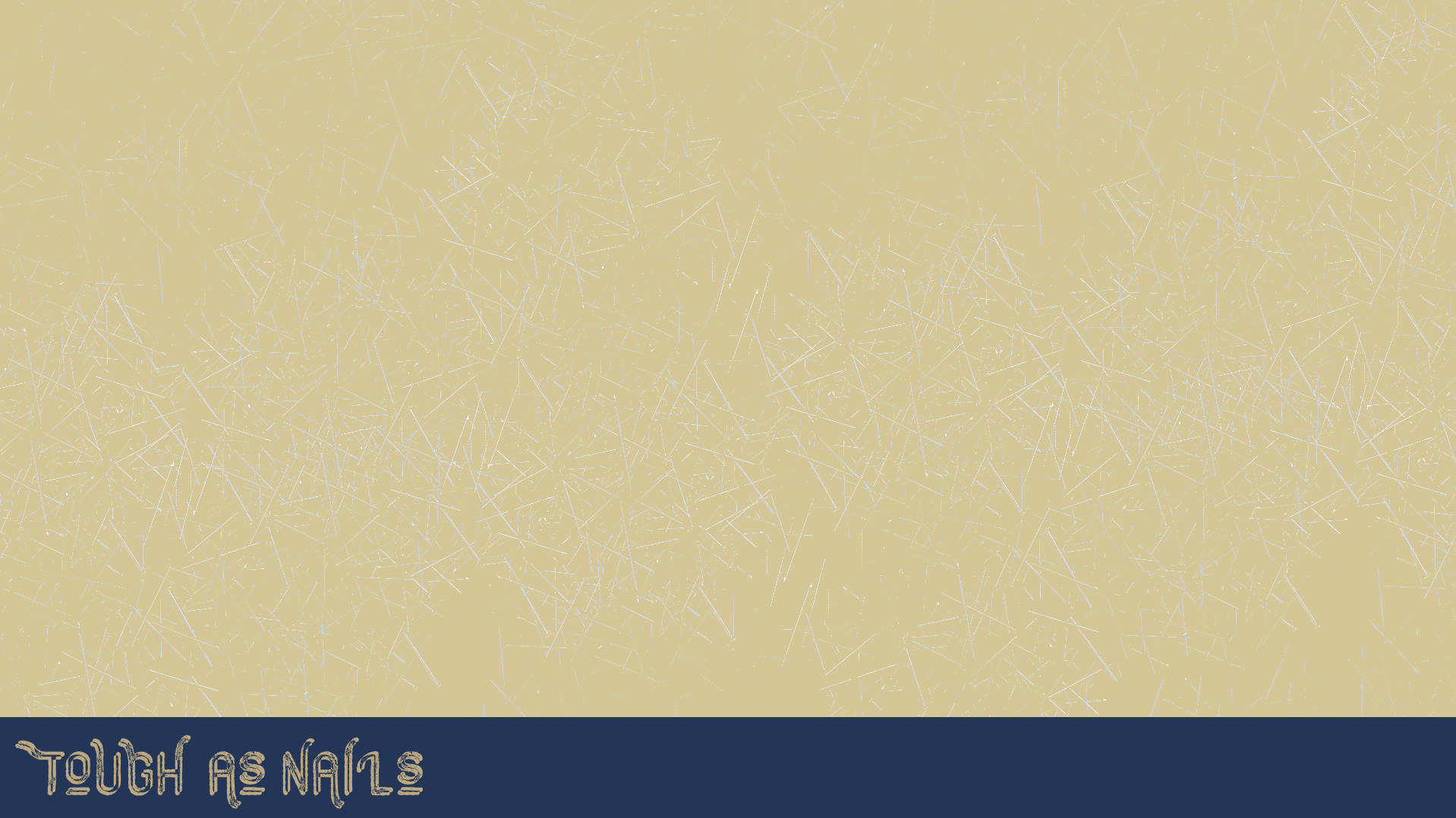 …“Why couldn’t we cast out that evil spirit?” Jesus replied, “This kind can be cast out
only by prayer.” Mark 9:28-29 NLT
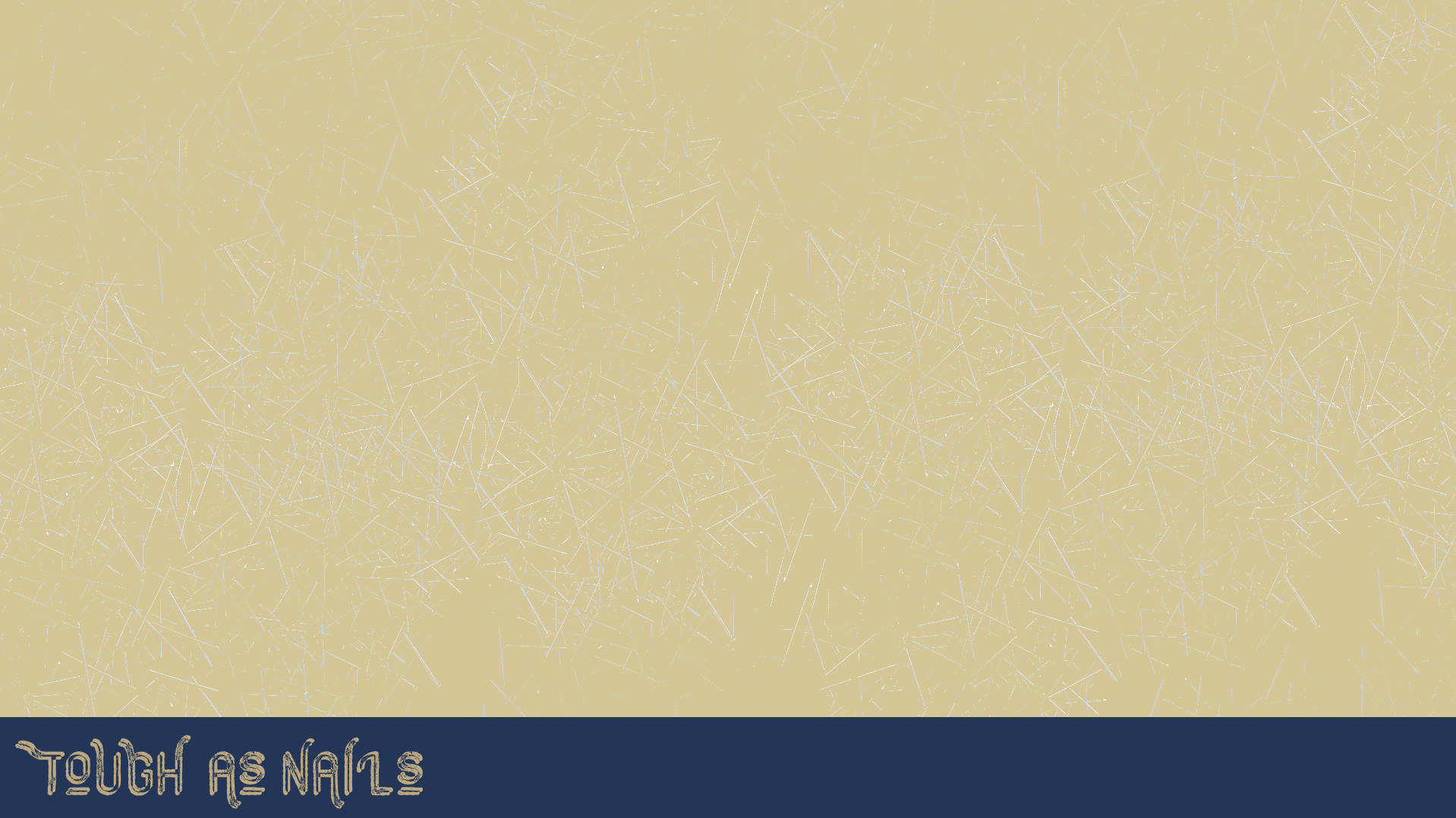 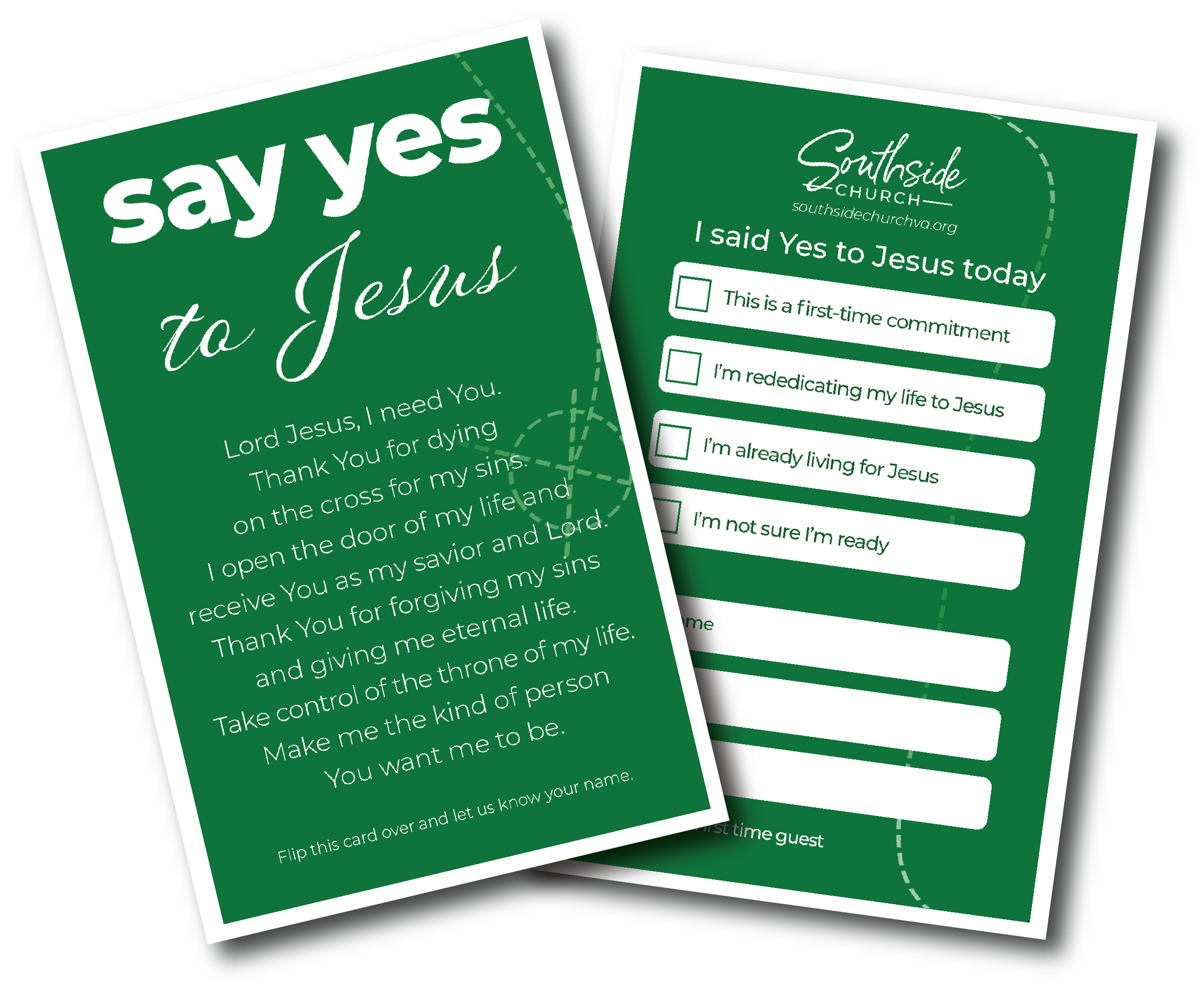